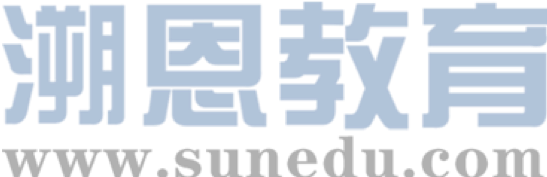 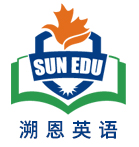 感恩遇见，相互成就，本课件资料仅供您个人参考、教学使用，严禁自行在网络传播，违者依知识产权法追究法律责任。

更多教学资源请关注
公众号：溯恩英语
知识产权声明
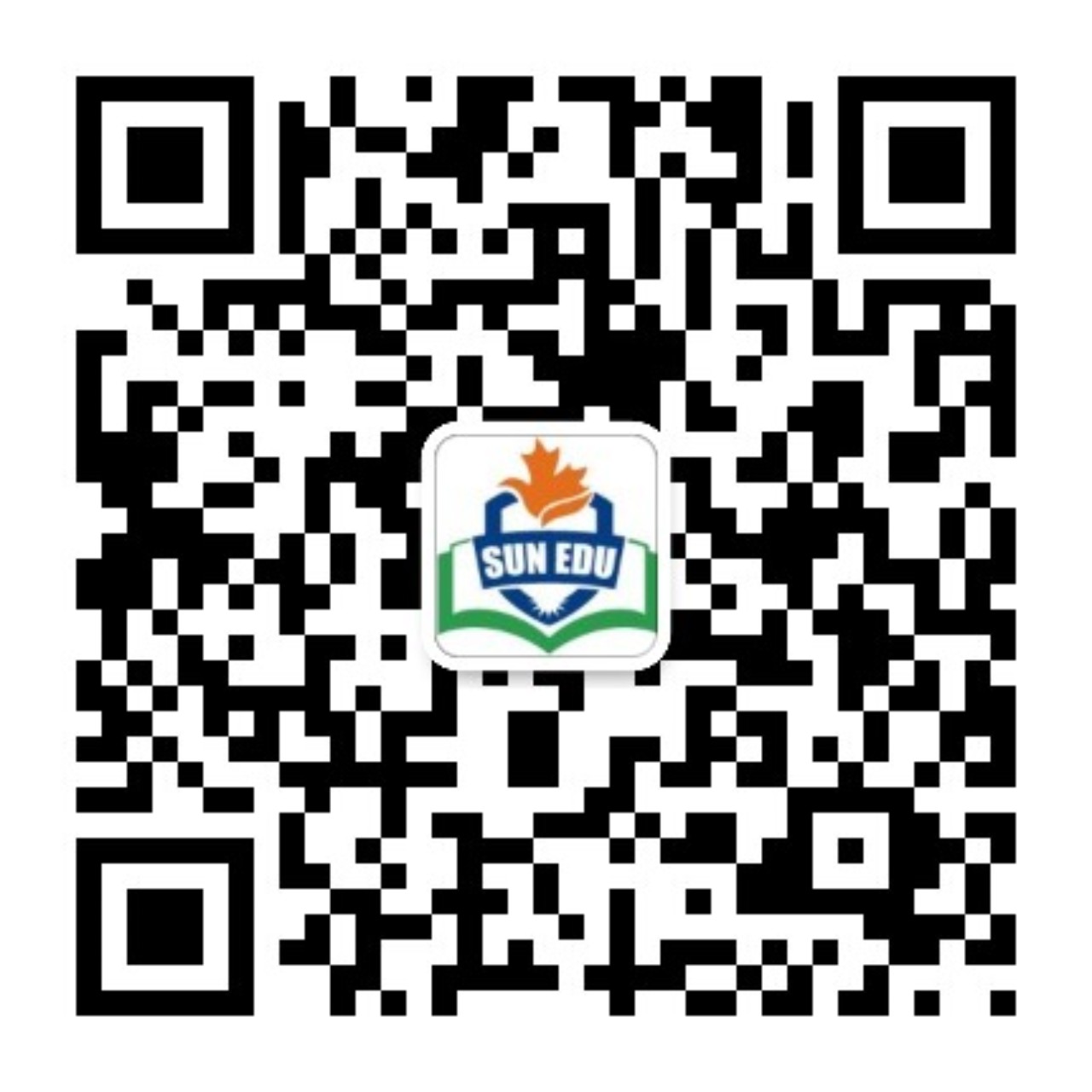 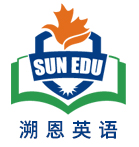 利用10篇高考真题突破书评类阅读理解题
Books are the ladder of human progress.
梁晓林
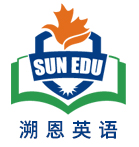 课程标准解读
01.
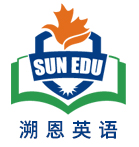 课程标准解读
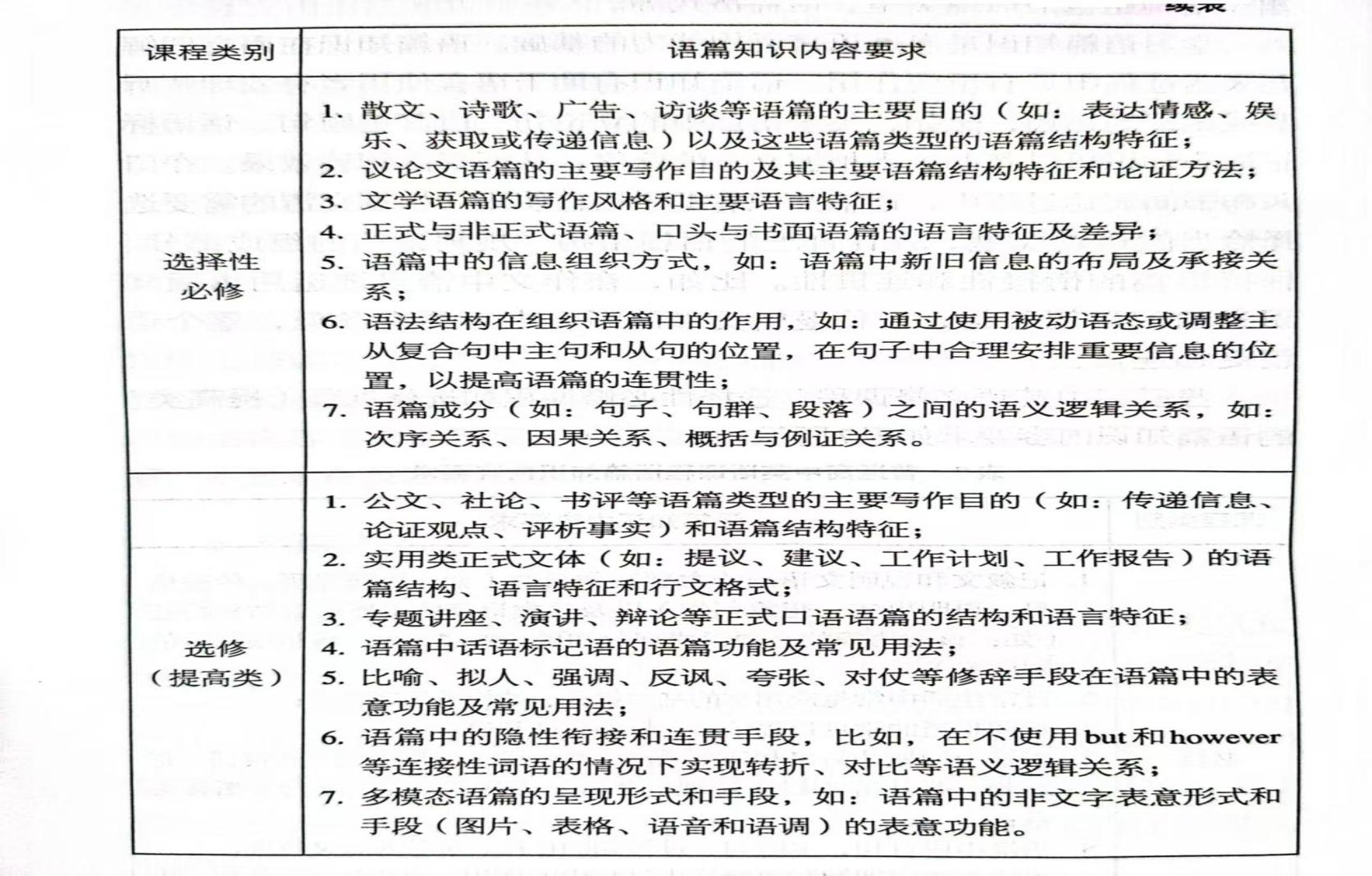 课程标准解读
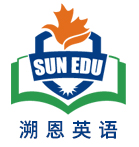 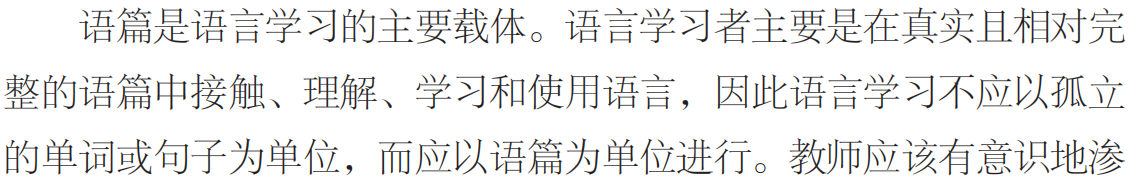 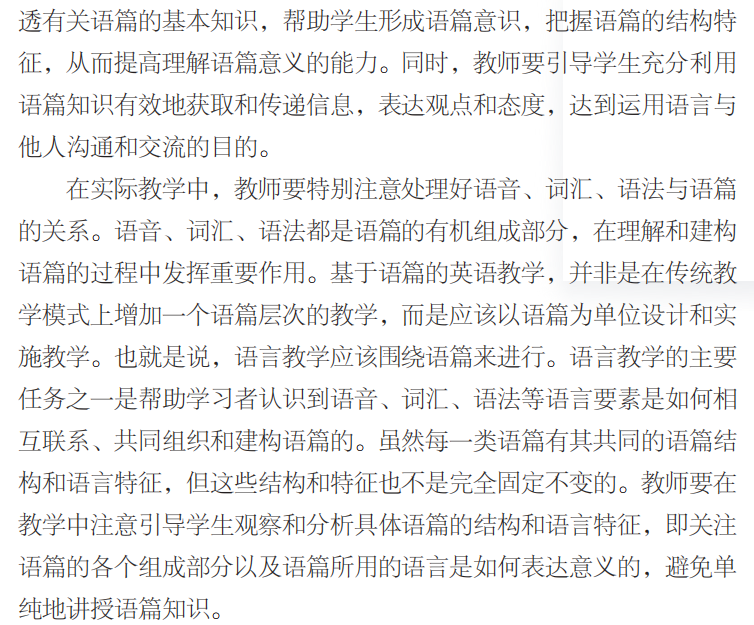 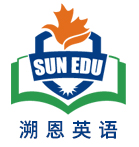 “书评类”阅读理解高考真题汇编
02.
课程标准解读
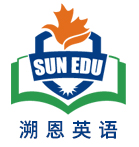 1.引言部分(Introduction)
2.书籍介绍book introduction
书评语篇结构
3.内容概述 content overview
4.深入分析in-depth analysis
5.作者评价/写作风格author’s opinion/
writing style
书评结构特点
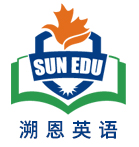 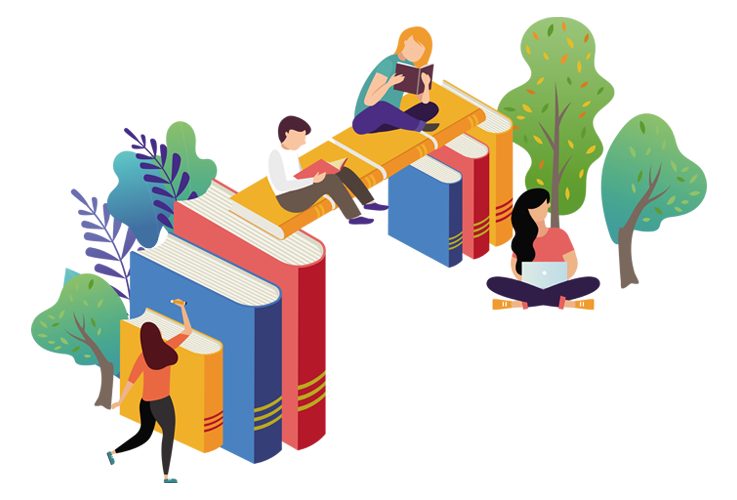 6.结论/推荐阅读conclusion /recommendation
Passage 1   2024年新课标II卷D篇
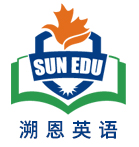 Given the astonishing potential of AI to transform our lives, we all need to take action to deal with our AI-powered future, and this is where AI by Design: A Plan for Living with Artificial Intelligence comes in. This absorbing new book by Catriona Campbell is a practical roadmap addressing the challenges posed by the forthcoming AI revolution (变革).
In the wrong hands, such a book could prove as complicated to process as the computer code (代码) that powers AI but, thankfully, Campbell has more than two decades’ professional experience translating the heady into the understandable. She writes from the practical angle of a business person rather than as an academic, making for a guide which is highly accessible and informative and which, by the close, will make you feel almost as smart as AI.
As we soon come to learn from AI by Design, AI is already super-smart and will become more capable, moving from the current generation of “narrow-AI” to Artificial General Intelligence. From there, Campbell says, will come Artificial Dominant Intelligence. This is why Campbell has set out to raise awareness of AI and its future now — several decades before these developments are expected to take place. She says it is essential that we keep control of artificial intelligence, or risk being sidelined and perhaps even worse.
Campbell’s point is to wake up those responsible for AI — the technology companies and world leaders — so they are on the same page as all the experts currently developing it. She explains we are at a “tipping point” in history and must act now to prevent an extinction-level event for humanity. We need to consider how we want our future with AI to pan out. Such structured thinking, followed by global regulation, will enable us to achieve greatness rather than our downfall.
AI will affect us all, and if you only read one book on the subject, this is it.
Introduction of  this book
Author’s background and writing style
The content overview of this book
In-depth analysis:Campbell’s points on AI
Recommend reading this book
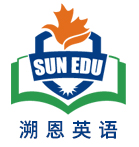 In the wrong hands, such a book could prove as complicated to process as the computer code (代码) that powers AI but, thankfully, Campbell has more than two decades’ professional experience translating the heady into the understandable. She writes from the practical angle of a business person rather than as an academic, making for a guide which is highly accessible and informative and which, by the close, will make you feel almost as smart as AI.
32. What does the phrase “In the wrong hands” in paragraph 2 probably mean?
A. If read by someone poorly educated.	
B. If reviewed by someone ill-intentioned.
C. If written by someone less competent. 
D. If translated by someone unacademic.



33. What is a feature of AI by Design according to the text?
A. It is packed with complex codes.	
B. It adopts a down-to-earth writing style.
C. It provides step-by-step instructions.
D. It is intended for AI professionals.
Author’s background
Aut writing style
As we soon come to learn from AI by Design, AI is already super-smart and will become more capable, moving from the current generation of “narrow-AI” to Artificial General Intelligence. From there, Campbell says, will come Artificial Dominant Intelligence. This is why Campbell has set out to raise awareness of AI and its future now — several decades before these developments are expected to take place. She says it is essential that we keep control of artificial intelligence, or risk being sidelined and perhaps even worse.
Campbell’s point is to wake up those responsible for AI — the technology companies and world leaders — so they are on the same page as all the experts currently developing it. She explains we are at a “tipping point” in history and must act now to prevent an extinction-level event for humanity. We need to consider how we want our future with AI to pan out. Such structured thinking, followed by global regulation, will enable us to achieve greatness rather than our downfall.
AI will affect us all, and if you only read one book on the subject, this is it.
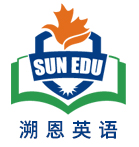 Campbell’s points on AI
34. What does Campbell urge people to do regarding AI development?
A. Observe existing regulations on it.
B. Reconsider expert opinions about it.
C. Make joint efforts to keep it under control.
D. Learn from prior experience to slow it down.

35. What is the author’s purpose in writing the text?
A. To recommend a book on AI.		
B. To give a brief account of AI history.
C. To clarify the definition of AI.		
D. To honor an outstanding AI expert.
写作意图：recommend reading this book
Passage 2  2024年新课标I卷	  C篇
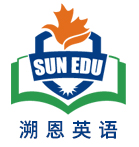 Is comprehension the same whether a person reads a text onscreen or on paper? And are listening to and viewing content as effective as reading the written word when covering the same material? The answers to both questions are often “no.” The reasons relate to a variety of factors, including reduced concentration, an entertainment mindset (心态) and a tendency to multitask while consuming digital content.
When reading texts of several hundred words or more, learning is generally more successful when it’s on paper than onscreen. A large amount of research confirms this finding. The benefits of print reading particularly shine through when experimenters move from posing simple tasks – like identifying the main idea in a reading passage – to ones that require mental abstraction – such as drawing inferences from a text.
The differences between print and digital reading results are partly related to paper’s physical properties. With paper, there is a literal laying on of hands, along with the visual geography of distinct pages. People often link their memory of what they’ve read to how far into the book it was or where it was on the page.
But equally important is the mental aspect. Reading researchers have proposed a theory called “shallowing hypothesis (假说).” According to this theory, people approach digital texts with a mindset suited to social media, which are often not so serious, and devote less mental effort than when they are reading print.
Audio (音频) and video can feel more engaging than text, and so university teachers increasingly turn to these technologies – say, assigning an online talk instead of an article by the same person. However, psychologists have demonstrated that when adults read news stories, they remember more of the content than if they listen to or view identical pieces.
Digital texts, audio and video all have educational roles, especially when providing resources not available in print. However, for maximizing learning where mental focus and reflection are called for, educators shouldn’t assume all media are the same, even when they contain identical words.
Introduction to the topic
Reading on paper >onscreen
Why:reading on paper >onscreen  reason 1
Why:reading on paper >onscreen  reason 2
psychologists  demonstrate read news stories>audio  and video
suggestions:educators shouldn’t assume all media are the same
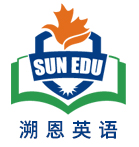 Audio (音频) and video can feel more engaging than text, and so university teachers increasingly turn to these technologies – say, assigning an online talk instead of an article by the same person. However, psychologists have demonstrated that when adults read news stories, they remember more of the content than if they listen to or view identical pieces.
Digital texts, audio and video all have educational roles, especially when providing resources not available in print. However, for maximizing learning where mental focus and reflection are called for, educators shouldn’t assume all media are the same, even when they contain identical words.
30. Why are audio and video increasingly used by university teachers?
A. They can hold students’ attention.
B. They are more convenient to prepare.
C. They help develop advanced skills.
D. They are more informative than text.

31. What does the author imply in the last paragraph?
A. Students should apply multiple learning techniques.
B. Teachers should produce their own teaching material.
C. Print texts cannot be entirely replaced in education.
D. Education outside the classroom cannot be ignored.
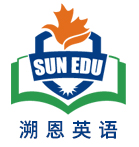 When reading texts of several hundred words or more, learning is generally more successful when it’s on paper than onscreen. A large amount of research confirms this finding. The benefits of print reading particularly shine through when experimenters move from posing simple tasks – like identifying the main idea in a reading passage – to ones that require mental abstraction – such as drawing inferences from a text.
The differences between print and digital reading results are partly related to paper’s physical properties. With paper, there is a literal laying on of hands, along with the visual geography of distinct pages. People often link their memory of what they’ve read to how far into the book it was or where it was on the page.
But equally important is the mental aspect. Reading researchers have proposed a theory called “shallowing hypothesis (假说).” According to this theory, people approach digital texts with a mindset suited to social media, which are often not so serious, and devote less mental effort than when they are reading print.
Reading on paper >onscreen
28. What does the underlined phrase “shine through” in paragraph 2 mean?
A. Seem unlikely to last.						
B. Seem hard to explain.
C. Become ready to use.						
D. Become easy to notice.




29. What does the shallowing hypothesis assume?
A. Readers treat digital texts lightly.
B. Digital texts are simpler to understand.
C. People select digital texts randomly.
D. Digital texts are suitable for social media.
Passage 3  2024年全国甲卷D篇
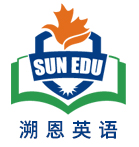 “I didn’t like the ending,” I said to my favorite college professor. It was my junior year of undergraduate, and I was doing an independent study on Victorian literature. I had just finished reading The Mill on the Floss by George Eliot, and I was heartbroken with the ending. Prof. Gracie, with all his patience, asked me to think about it beyond whether I liked it or not. He suggested I think about the difference between endings that I wanted for the characters and endings that were right for the characters, endings that satisfied the story even if they didn’t have a traditionally positive outcome. Of course, I would have preferred a different ending for Tom and Maggie Tulliver, but the ending they got did make the most sense for them.
This was an aha moment for me, and I never thought about endings the same way again. From then on, if I wanted to read an ending guaranteed to be happy, I’d pick up a love romance. If I wanted an ending I couldn’t guess, I’d pick up a mystery (悬疑小说). One where I kind of knew what was going to happen, historical fiction. Choosing what to read became easier.
But writing the end — that’s hard. It’s hard for writers because endings carry so much weight with readers. You have to balance creating an ending that’s unpredictable, but doesn’t seem to come from nowhere, one that fits what’s right for the characters.
That’s why this issue (期) of Writer’s Digest aims to help you figure out how to write the best ending for whatever kind of writing you’re doing. If it’s short stories, Peter Mountford breaks down six techniques you can try to see which one helps you stick the landing. Elizabeth Sims analyzes the final chapters of five great novels to see what key points they include and how you can adapt them for your work.
This issue won’t tell you what your ending should be — that’s up to you and the story you’re telling — but it might provide what you need to get there.
Introduction to the topic:the ending of a literary work
Author’s insight about the endings makes choosing what to read become easier.
Problem: writing the end is hard.
Solution:this issue of Writer’s Digest
Recommend reading this issue
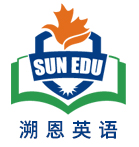 “I didn’t like the ending,” I said to my favorite college professor. It was my junior year of undergraduate, and I was doing an independent study on Victorian literature. I had just finished reading The Mill on the Floss by George Eliot, and I was heartbroken with the ending. Prof. Gracie, with all his patience, asked me to think about it beyond whether I liked it or not. He suggested I think about the difference between endings that I wanted for the characters and endings that were right for the characters, endings that satisfied the story even if they didn’t have a traditionally positive outcome. Of course, I would have preferred a different ending for Tom and Maggie Tulliver, but the ending they got did make the most sense for them.
This was an aha moment for me, and I never thought about endings the same way again. From then on, if I wanted to read an ending guaranteed to be happy, I’d pick up a love romance. If I wanted an ending I couldn’t guess, I’d pick up a mystery (悬疑小说). One where I kind of knew what was going to happen, historical fiction. Choosing what to read became easier.
32. Why did the author go to Prof. Gracie?
A. To discuss a novel.					
B. To submit a book report.
C. To argue for a writer.					
D. To ask for a reading list.



33. What did the author realize after seeing Prof. Gracie?
A. Writing is a matter of personal preferences.
B. Readers are often carried away by characters.
C. Each type of literature has its unique ending.
D. A story which begins well will end well.
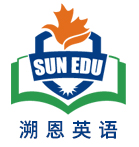 But writing the end — that’s hard. It’s hard for writers because endings carry so much weight with readers. You have to balance creating an ending that’s unpredictable, but doesn’t seem to come from nowhere, one that fits what’s right for the characters.
That’s why this issue (期) of Writer’s Digest aims to help you figure out how to write the best ending for whatever kind of writing you’re doing. If it’s short stories, Peter Mountford breaks down six techniques you can try to see which one helps you stick the landing. Elizabeth Sims analyzes the final chapters of five great novels to see what key points they include and how you can adapt them for your work.
This issue won’t tell you what your ending should be — that’s up to you and the story you’re telling — but it might provide what you need to get there.
34. What is expected of a good ending?
A. It satisfies readers’ taste.
B. It fits with the story development.
C. It is usually positive.
D. It is open for imagination.
35. Why does the author mention Peter Mountford and Elizabeth Sims?
A. To give examples of great novelists.
B. To stress the theme of this issue.
C. To encourage writing for the magazine.
D. To recommend their new books.
Passage 4  2023年新课标I卷C篇
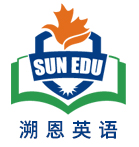 The goal of this book is to make the case for digital minimalism, including a detailed exploration of what it asks and why it works, and then to teach you how to adopt this philosophy if you decide it's right for you.
To do so, I divided the book into two parts. In part one, I describe the philosophical foundations of digital minimalism, starting with an examination of the forces that are making so many people's digital lives increasingly intolerable, before moving on to a detailed discussion of the digital minimalism philosophy.
Part one concludes by introducing my suggested method for adopting this philosophy: the digital declutter. This process requires you to step away from optional online activities for thirty days. At the end of the thirty days, you will then add back a small number of carefully chosen online activities that you believe will provide massive benefits to the things you value.
In the final chapter of part one, I'll guide you through carrying out your own digital declutter. In doing so, I'll draw on an experiment I ran in 2018 in which over 1,600 people agreed to perform a digital declutter. You'll hear these participants' stories and learn what strategies worked well for them, and what traps they encountered that you should avoid.
The second part of this book takes a closer look at some ideas that will help you cultivate（培养） a sustainable digital minimalism lifestyle. In these chapters, I examine issues such as the importance of solitude（独处） and the necessity of cultivating high-quality leisure to replace the time most now spend on mindless device use. Each chapter concludes with a collection of practices, which are designed to help you act on the big ideas of the chapter. You can view these practices as a toolbox meant to aid your efforts to build a minimalist lifestyle that works for your particular circumstances.
Introduction to the book:digital minimalism
Part 1 of the book :philosophical foundations of digital minimalism
Part 1 of the book :suggested method for adopting this philosophy——
the digital declutter
Part 1 of the book :an experiment about the digital declutter
Part 2 of the book :ideas helping to  cultivate  a sustainable digital minimalism lifestyle.
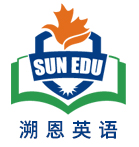 ①The goal of this book is to make the case for digital minimalism, including a detailed exploration of what it asks and why it works, and then to teach you how to adopt this philosophy if you decide it's right for you.
⑤The second part of this book takes a closer look at some ideas that will help you cultivate（培养） a sustainable digital minimalism lifestyle. In these chapters, I examine issues such as the importance of solitude（独处） and the necessity of cultivating high-quality leisure to replace the time most now spend on mindless device use. Each chapter concludes with a collection of practices, which are designed to help you act on the big ideas of the chapter. You can view these practices as a toolbox meant to aid your efforts to build a minimalist lifestyle that works for your particular circumstances.
③Part one concludes by introducing my suggested method for adopting this philosophy: the digital declutter. This process requires you to step away from optional online activities for thirty days. At the end of the thirty days, you will then add back a small number of carefully chosen online activities that you believe will provide massive benefits to the things you value.
28.What is the book aimed at?
A. Teaching critical thinking skills.        
B. Advocating a simple digital lifestyle.
C.Solving philosophical problems.       
 D. Promoting the use of a digital device.









29.What does the underlined word "declutter" in paragraph 3 mean?
A. Clear-up.    
B. Add-on.      
C. Check-in.      
D. Take-over.
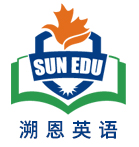 In the final chapter of part one, I'll guide you through carrying out your own digital declutter. In doing so, I'll draw on an experiment I ran in 2018 in which over 1,600 people agreed to perform a digital declutter. You'll hear these participants' stories and learn what strategies worked well for them, and what traps they encountered that you should avoid.
The second part of this book takes a closer look at some ideas that will help you cultivate（培养） a sustainable digital minimalism lifestyle. In these chapters, I examine issues such as the importance of solitude（独处） and the necessity of cultivating high-quality leisure to replace the time most now spend on mindless device use. Each chapter concludes with a collection of practices, which are designed to help you act on the big ideas of the chapter. You can view these practices as a toolbox meant to aid your efforts to build a minimalist lifestyle that works for your particular circumstances.
30.What is presented in the final chapter of part one?
A. Theoretical models.   
B. Statistical methods.    
C. Practical examples.    
D. Historical analyses.







31. What does the author suggest readers do with the practices offered in part two?
A. Use them as needed.     
B. Recommend them to friends.
C. Evaluate their effects.     
D.Identify the ideas behind them.
Passage 5 2023年新高考II卷 C篇
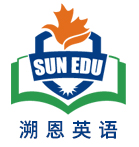 Reading Art: Art for Book Lovers is a celebration of an everyday object — the book, represented here in almost three hundred artworks from museums around the world. The image of the reader appears throughout history, in art made long before books as we now know them came into being. In artists’ representations of books and reading, we see moments of shared humanity that go beyond culture and time.
 In this “book of books,” artworks are selected and arranged in a way that emphasizes these connections between different eras and cultures. We see scenes of children learning to read at home or at school, with the book as a focus for relations between the generations. Adults are portrayed (描绘) alone in many settings and poses —absorbed in a volume, deep in thought or lost in a moment of leisure. These scenes may have been painted hundreds of years ago, but they record moments we can all relate to.
 Books themselves may be used symbolically in paintings to demonstrate the intellect (才智), wealth or faith of the subject. Before the wide use of the printing press, books were treasured objects and could be works of art in their own right. More recently, as books have become inexpensive or even throwaway, artists have used them as the raw material for artworks — transforming covers, pages or even complete volumes into paintings and sculptures.
 Continued developments in communication technologies were once believed to make the printed page outdated. From a 21st-century point of view, the printed book is certainly ancient, but it remains as interactive as any battery-powered e-reader. To serve its function, a book must be activated by a user: the cover opened, the pages parted, the contents reviewed, perhaps notes written down or words underlined. And in contrast to our increasingly networked lives where the information we consume is monitored and tracked, a printed book still offers the chance of a wholly private, “off-line” activity.
Introduction to the book:Reading Art: Art for Book Lovers
The contents of this book: selected artworks
author’s opinion : Books could be works of art in their own right.
author’s opinion : ①The printed book remains as interactive as any battery-powered e-reader
②A printed book still offers the chance of a wholly private, “off-line” activity.
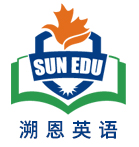 Reading Art: Art for Book Lovers is a celebration of an everyday object — the book, represented here in almost three hundred artworks from museums around the world. The image of the reader appears throughout history, in art made long before books as we now know them came into being. In artists’ representations of books and reading, we see moments of shared humanity that go beyond culture and time.

 In this “book of books,” artworks are selected and arranged in a way that emphasizes these connections between different eras and cultures. We see scenes of children learning to read at home or at school, with the book as a focus for relations between the generations. Adults are portrayed (描绘) alone in many settings and poses —absorbed in a volume, deep in thought or lost in a moment of leisure. These scenes may have been painted hundreds of years ago, but they record moments we can all relate to.
28. Where is the text most probably taken from?
A. An introduction to a book.              
B. An essay on the art of writing.
C. A guidebook to a museum.             
 D. A review of modern paintings.

29. What are the selected artworks about?
A. Wealth and intellect.                
 B. Home and school.
C. Books and reading.                  
D. Work and leisure.
Introduction to the book
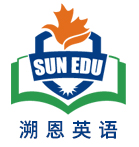 ②In this “book of books,” artworks are selected and arranged in a way that emphasizes these connections between different eras and cultures. We see scenes of children learning to read at home or at school, with the book as a focus for relations between the generations. Adults are portrayed (描绘) alone in many settings and poses —absorbed in a volume, deep in thought or lost in a moment of leisure. These scenes may have been painted hundreds of years ago, but they record moments we can all relate to.
④Continued developments in communication technologies were once believed to make the printed page outdated. From a 21st-century point of view, the printed book is certainly ancient, but it remains as interactive as any battery-powered e-reader. To serve its function, a book must be activated by a user: the cover opened, the pages parted, the contents reviewed, perhaps notes written down or words underlined. And in contrast to our increasingly networked lives where the information we consume is monitored and tracked, a printed book still offers the chance of a wholly private, “off-line” activity.
30.What do the underlined words “relate to” in paragraph 2 mean?
A. Understand.            
B. Paint.             
C. Seize.                 
D. Transform.


31. What does the author want to say by mentioning the e-reader?
A. The printed book is not totally out of date.      
B. Technology has changed the way we read.
C. Our lives in the 21st century are networked.     
D. People now rarely have the patience to read.
Passage 6  2023年高考甲卷 C篇
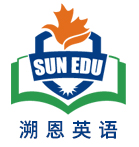 ① I was about 13 when an uncle gave me a copy of Jostein Gaarder’s Sophie’s World. It was full of ideas that were new to me, so I spent the summer with my head in and out of that book. It spoke to me and brought me into a world of philosophy (哲学).
 ②That love for philosophy lasted until I got to college. Nothing kills the love for philosophy faster than people who think they understand Foucault, Baudrillard, or Confucius better than you — and then try to explain them.
 ③Eric weiner’s The Socrates Express: In Search of Life Lessons from Dead Philosophers reawakened my love for philosophy. It is not an explanation, but an invitation to think and experience philosophy.
 ④Weiner starts each chapter with a scene on a train ride between cities and then frames each philosopher’s work in the context (背景) of one thing they can help us do better. The end result is a read in which we learn to wonder like Socrates, see like Thoreau, listen like Schopenhauer, and have no regrets like Nietzsche. This, more than a book about understanding philosophy, is a book about learning to use philosophy to improve a life.
 ⑤He makes philosophical thought an appealing exercise that improves the quality of our experiences, and he does so with plenty of humor. Weiner enters into conversation with some of the most important philosophers in history, and he becomes part of that crowd in the process by decoding (解读) their messages and adding his own interpretation.
 ⑥The Socrates Express is a fun, sharp book that draws readers in with its apparent simplicity and gradually pulls them in deeper thoughts on desire, loneliness, and aging. The invitation is clear: Weiner wants you to pick up a coffee or tea and sit down with this book. I encourage you to take his offer. It’s worth your time, even if time is something we don’t have a lot of.
Introduction to the topic: a copy of Jostein Gaarder’s Sophie’s Worldbrought me into a world of philosophy
Introduction to the topic:love for philosophy lasted until  college
In Search of Life Lessons from Dead Philosophers reawakened my love for philosophy.
The content of the book
Writing stytle of the book
Recommend reading the book
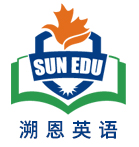 ① I was about 13 when an uncle gave me a copy of Jostein Gaarder’s Sophie’s World. It was full of ideas that were new to me, so I spent the summer with my head in and out of that book. It spoke to me and brought me into a world of philosophy (哲学).
 ②That love for philosophy lasted until I got to college. Nothing kills the love for philosophy faster than people who think they understand Foucault, Baudrillard, or Confucius better than you — and then try to explain them.
 ③Eric weiner’s The Socrates Express: In Search of Life Lessons from Dead Philosophers reawakened my love for philosophy. It is not an explanation, but an invitation to think and experience philosophy.
④Weiner starts each chapter with a scene on a train ride between cities and then frames each philosopher’s work in the context  of one thing they can help us do better. The end result is a read in which we learn to wonder like Socrates, see like Thoreau, listen like Schopenhauer, and have no regrets like Nietzsche. This, more than a book about understanding philosophy, is a book about learning to use philosophy to improve a life.
8. Who opened the door to philosophy for the author?
A. Foucault.          
B. Eric Weiner.          
C. Jostein Gaarder.          
D. A college teacher.






9. Why does the author list great philosophers in paragraph 4?
A. To compare Weiner with them.                B. To give examples of great works.
C. To praise their writing skills.                 
 D. To help readers understand Weiners’  book.
结合本段主旨思考
The content of the book
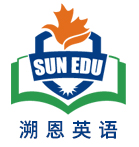 ④Weiner starts each chapter with a scene on a train ride between cities and then frames each philosopher’s work in the context of one thing they can help us do better. The end result is a read in which we learn to wonder like Socrates, see like Thoreau, listen like Schopenhauer, and have no regrets like Nietzsche. This, more than a book about understanding philosophy, is a book about learning to use philosophy to improve a life.
 ⑤He makes philosophical thought an appealing exercise that improves the quality of our experiences, and he does so with plenty of humor. Weiner enters into conversation with some of the most important philosophers in history, and he becomes part of that crowd in the process by decoding (解读) their messages and adding his own interpretation.
 ⑥The Socrates Express is a fun, sharp book that draws readers in with its apparent simplicity and gradually pulls them in deeper thoughts on desire, loneliness, and aging. The invitation is clear: Weiner wants you to pick up a coffee or tea and sit down with this book. I encourage you to take his offer. It’s worth your time, even if time is something we don’t have a lot of.
10. What does the author like about The Socrates Express?
A. Its views on history are well-presented.       B. Its ideas can be applied to daily life.
C. It includes comments from readers.          D. It leaves an open ending.






11. What does the author think of Weiners book?
A. Objective and plain.                     
 B. Daring and ambitious.
C. Serious and hard to follow.                 
D. Humorous and straightforward.
近义替换
Passage 7 2022年浙江卷B篇
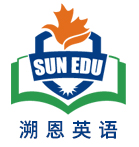 ①The United States rose to global power on the strength of its technology, and the lifeblood of that technology has long been electricity. By providing long-distance communication and energy, electricity created the modern world. Yet properly understood, the age of electricity is merely the second stage in the age of steam, which began a century earlier.
②“It is curious that no one has put together a history of both the steam and electric revolutions.” writes Maury Klein in his book The Power Makers: Steam, Electricity, and the Men Who Invented Modern America. Klein, a noted historian of technology, spins a narrative (叙述) so lively that at times it reads like a novel.
③The story begins in the last years of the 18th century in Scotland, where Watt perfected “the machine that changed the world.” Klein writes, “America did not invent the steam engine, but once they grasped its possibilities they put it to more uses than anyone else.”
④Meanwhile, over the course of the 19th century, electricity went from mere curiosity to a basic necessity. Morse invented a code for sending messages over an electromagnetic circuit. Bell then gave the telegraph a voice. Edison perfected an incandescent bulb (白炽灯泡) that brought electric light into the American home.
⑤Most importantly, Edison realized that success depended on mass electrification, which he showed in New York City. With help from Tesla, Westinghouse’s firm developed a system using alternating current (交流电), which soon became the major form of power delivery.
⑥To frame his story, Klein creates the character of Ned, a fictional witness to the progress brought about by the steam and electric revolutions in America during one man’s lifetime. It’s a technique that helps turn a long narrative into an interesting one.
Introduction to the topic
Introduction to the book
The content of the book
Writing style the book
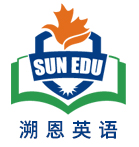 ①The United States rose to global power on the strength of its technology, and the lifeblood of that technology has long been electricity. By providing long-distance communication and energy, electricity created the modern world. Yet properly understood, the age of electricity is merely the second stage in the age of steam, which began a century earlier.
②“It is curious that no one has put together a history of both the steam and electric revolutions.” writes Maury Klein in his book The Power Makers: Steam, Electricity, and the Men Who Invented Modern America. Klein, a noted historian of technology, spins a narrative (叙述) so lively that at times it reads like a novel.
24. What is Klein’s understanding of the age of electricity?
A. It is closely linked to the steam age.	
B. It began earlier than people thought.
C. It is a little-studied period of history.	
D. It will come to an end sooner or later.
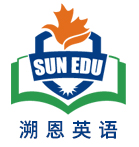 ③The story begins in the last years of the 18th century in Scotland, where Watt perfected “the machine that changed the world.” Klein writes, “America did not invent the steam engine, but once they grasped its possibilities they put it to more uses than anyone else.”
 ④Meanwhile, over the course of the 19th century, electricity went from mere curiosity to a basic necessity. Morse invented a code for sending messages over an electromagnetic circuit. Bell then gave the telegraph a voice. Edison perfected an incandescent bulb (白炽灯泡) that brought electric light into the American home.
⑤Most importantly, Edison realized that success depended on mass electrification, which he showed in New York City. With help from Tesla, Westinghouse’s firm developed a system using alternating current (交流电), which soon became the major form of power delivery.
⑥To frame his story, Klein creates the character of Ned, a fictional witness to the progress brought about by the steam and electric revolutions in America during one man’s lifetime. It’s a technique that helps turn a long narrative into an interesting one.
25. What can be inferred about Ned?
A. He was born in New York City.	
B. He wrote many interesting stories.	
C. He created an electricity company.	
D. He lived mainly in the 19th century.
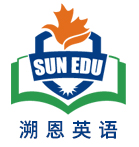 ②“It is curious that no one has put together a history of both the steam and electric revolutions.” writes Maury Klein in his book The Power Makers: Steam, Electricity, and the Men Who Invented Modern America. Klein, a noted historian of technology, spins a narrative (叙述) so lively that at times it reads like a novel.

⑥To frame his story, Klein creates the character of Ned, a fictional witness to the progress brought about by the steam and electric revolutions in America during one man’s lifetime. It’s a technique that helps turn a long narrative into an interesting one.
26. What is the text?
A. A biography.		
B. A book review.
C. A short story.		
D. A science report.
Passage 8  2022年高考乙卷 B篇
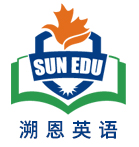 ①In 1916, two girls of wealthy families, best friends from Auburn, N. Y.—Dorothy Woodruff and Rosamond Underwood—traveled to a settlement in the Rocky Mountains to teach in a one-room schoolhouse. The girls had gone to Smith College. They wore expensive clothes. So for them to move to Elkhead, Colo. to instruct the children whose shoes were held together with string was a surprise. Their stay in Elkhead is the subject of Nothing Daunted: The Unexpected Education of Two Society Girls in the West by Dorothy Wickenden, who is a magazine editor and Dorothy Woodruff's granddaughter.
②Why did they go then? Well, they wanted to do something useful. Soon, however, they realized what they had undertaken.
③They moved in with a local family, the Harrisons, and, like them, had little privacy, rare baths, and a blanket of snow on their quilt when they woke up in the morning. Some mornings, Rosamond and Dorothy would arrive at the schoolhouse to find the children weeping from the cold. In spring, the snow was replaced by mud over ice.
④In Wickenden's book, she expanded on the history of the West and also on feminism, which of course influenced the girls' decision to go to Elkhead. A hair-raising section concerns the building of the railroads, which entailed（牵涉)drilling through the Rockies, often in blinding snowstorms. The book ends with Rosamond and Dorothy's return to Auburn.
⑤Wickenden is a very good storyteller. The sweep of the land and the stoicism（坚忍）of the people move her to some beautiful writing. Here is a picture of Dorothy Woodruff, on her horse, looking down from a hill top: "When the sun slipped behind the mountains, it shed a rosy glow all around them. Then a full moon rose. The snow was marked only by small animals: foxes, coyotes, mice, and varying hares, which turned white in the winter."
Introduction to the book
The content of the book
Writing stytle of the book
Author’s overview
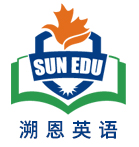 ①In 1916, two girls of wealthy families, best friends from Auburn, N. Y.—Dorothy Woodruff and Rosamond Underwood—traveled to a settlement in the Rocky Mountains to teach in a one-room schoolhouse. The girls had gone to Smith College. They wore expensive clothes. So for them to move to Elkhead, Colo. to instruct the children whose shoes were held together with string was a surprise. Their stay in Elkhead is the subject of Nothing Daunted: The Unexpected Education of Two Society Girls in the West by Dorothy Wickenden, who is a magazine editor and Dorothy Woodruff's granddaughter.
②Why did they go then? Well, they wanted to do something useful. Soon, however, they realized what they had undertaken.
③They moved in with a local family, the Harrisons, and, like them, had little privacy, rare baths, and a blanket of snow on their quilt when they woke up in the morning. Some mornings, Rosamond and Dorothy would arrive at the schoolhouse to find the children weeping from the cold. In spring, the snow was replaced by mud over ice.
24. Why did Dorothy and Rosamond go to the Rocky Mountains?
A. To teach in a school.                         B. To study American history.
C.To write a book.                             D. To do sightseeing.





25. What can we learn about the girls from paragraph 3?
A. They enjoyed much respect.                   B. They had a room with a bathtub.
C. They lived with the local kids.                 D. They suffered severe hardships.
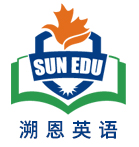 ④In Wickenden's book, she expanded on the history of the West and also on feminism, which of course influenced the girls' decision to go to Elkhead. A hair-raising section concerns the building of the railroads, which entailed（牵涉)drilling through the Rockies, often in blinding snowstorms. The book ends with Rosamond and Dorothy's return to Auburn.
26. Which part of Wickenden's writing is hair-raising?
A. The extreme climate of Auburn.                B. The living conditions in Elkhead.
C. The railroad building in the Rockies.           
 D. The natural beauty of the West.
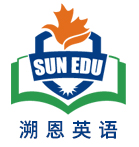 ①In 1916, two girls of wealthy families, best friends from Auburn, N. Y.—Dorothy Woodruff and Rosamond Underwood—traveled to a settlement in the Rocky Mountains to teach in a one-room schoolhouse. The girls had gone to Smith College. They wore expensive clothes. So for them to move to Elkhead, Colo. to instruct the children whose shoes were held together with string was a surprise. Their stay in Elkhead is the subject of Nothing Daunted: The Unexpected Education of Two Society Girls in the West by Dorothy Wickenden, who is a magazine editor and Dorothy Woodruff's granddaughter.
④In Wickenden's book, she expanded on the history of the West and also on feminism, which of course influenced the girls' decision to go to Elkhead. A hair-raising section concerns the building of the railroads, which entailed（牵涉)drilling through the Rockies, often in blinding snowstorms. The book ends with Rosamond and Dorothy's return to Auburn.
⑤Wickenden is a very good storyteller. The sweep of the land and the stoicism（坚忍）of the people move her to some beautiful writing. Here is a picture of Dorothy Woodruff, on her horse, looking down from a hill top: "When the sun slipped behind the mountains, it shed a rosy glow all around them. Then a full moon rose. The snow was marked only by small animals: foxes, coyotes, mice, and varying hares, which turned white in the winter."
27. What is the text?
A. A news report.                              
B. A book review.      
C. A children's story.                              D. A diary entry.
Passage 9 2020年山东卷C篇
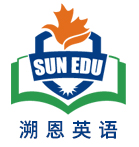 ①In the mid-1990s, Tom Bissell taught English as a volunteer in Uzbekistan. He left after seven months, physically broken and having lost his mind. A few years later, still attracted to the country, he returned to Uzbekistan to write an article about the disappearance of the Aral Sea. 
②His visit, however, ended up involving a lot more than that. Hence this book, Chasing the Sea: Lost Among the Ghosts of Empire in Central Asia, which talks about a road trip from Tashkent to Karakalpakstan, where millions of lives have been destroyed by the slow drying up of the sea. It is the story of an American travelling to a strange land, and of the people he meets on his way: Rustam, his translator, a lovely 24-year-old who picked up his colorful English in California, Oleg and Natasha, his hosts in Tashkent, and a string of foreign aid workers.
③This is a quick look at life in Uzbekistan, made of friendliness and warmth, but also its darker side of society. In Samarkand, Mr Bissell admires the architectural wonders, while on his way to Bukhara he gets a taste of police methods when suspected of drug dealing. In Ferghana, he attends a mountain funeral (葬礼) followed by a strange drinking party. And in Karakalpakstan, he is saddened by the dust storms, diseases and fishing boats stuck miles from the sea.
④Mr Bissell skillfully organizes historical insights and cultural references, making his tale a well-rounded picture of Uzbekistan, seen from Western eyes. His judgment and references are decidedly American, as well as his delicate stomach. As the author explains, this is neither a travel nor a history book, or even a piece of reportage. Whatever it is, the result is a fine and vivid description of the purest of Central Asian traditions.
The Origin of the book
The content of the book 1
The content of the book 1
Author’s overview
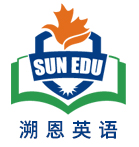 ①In the mid-1990s, Tom Bissell taught English as a volunteer in Uzbekistan. He left after seven months, physically broken and having lost his mind. A few years later, still attracted to the country, he returned to Uzbekistan to write an article about the disappearance of the Aral Sea. 
②His visit, however, ended up involving a lot more than that. Hence this book, Chasing the Sea: Lost Among the Ghosts of Empire in Central Asia, which talks about a road trip from Tashkent to Karakalpakstan, where millions of lives have been destroyed by the slow drying up of the sea. It is the story of an American travelling to a strange land, and of the people he meets on his way: Rustam, his translator, a lovely 24-year-old who picked up his colorful English in California, Oleg and Natasha, his hosts in Tashkent, and a string of foreign aid workers.
8. What made Mr Bissell return to Uzbekistan?
A. His friends’ invitation.					
B. His interest in the country.
C. His love for teaching.						
D. His desire to regain health.

9. What does the underlined word “that” in paragraph 2 refer to?
A. Developing a serious mental disease.
B. Taking a guided tour in Central Asia.
C. Working as a volunteer in Uzbekistan.
D. Writing an article about the Aral Sea.
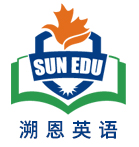 ③This is a quick look at life in Uzbekistan, made of friendliness and warmth, but also its darker side of society. In Samarkand, Mr Bissell admires the architectural wonders, while on his way to Bukhara he gets a taste of police methods when suspected of drug dealing. In Ferghana, he attends a mountain funeral (葬礼) followed by a strange drinking party. And in Karakalpakstan, he is saddened by the dust storms, diseases and fishing boats stuck miles from the sea.
10. Which of the following best describes Mr Bissell’s road trip in Uzbekistan?
A. Romantic.				
B. Eventful.				
C. Pleasant.				
D. Dangerous.
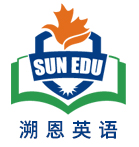 ②His visit, however, ended up involving a lot more than that. Hence this book, Chasing the Sea: Lost Among the Ghosts of Empire in Central Asia, which talks about a road trip from Tashkent to Karakalpakstan, where millions of lives have been destroyed by the slow drying up of the sea. It is the story of an American travelling to a strange land, and of the people he meets on his way: Rustam, his translator, a lovely 24-year-old who picked up his colorful English in California, Oleg and Natasha, his hosts in Tashkent, and a string of foreign aid workers.
④Mr Bissell skillfully organizes historical insights and cultural references, making his tale a well-rounded picture of Uzbekistan, seen from Western eyes. His judgment and references are decidedly American, as well as his delicate stomach. As the author explains, this is neither a travel nor a history book, or even a piece of reportage. Whatever it is, the result is a fine and vivid description of the purest of Central Asian traditions.
11. What is the purpose of this text?
A. To introduce a book.						
B. To explain a cultural phenomenon.
C. To remember a writer.					
D. To recommend a travel destination.
Passage 10   2020年浙江6月卷A篇
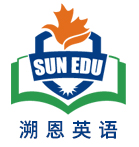 I am an active playgoer and play-reader, and perhaps my best reason for editing this book is a hope of sharing my enthusiasm for the theater with others. To do this I have searched through dozens of plays to find the ones that I think best show the power and purpose of the short play.
Each play has a theme or central idea which the playwright(剧作家) hopes to get across through dialogue and action. A few characters are used to create a single impression growing out of the theme. It is not my intention to point out the central theme of each of the plays in this collection, for that would, indeed, ruin the pleasure of reading, discussing, and thinking about the plays and the effectiveness of the playwright. However, a variety of types is represented here. These include comedy, satire, poignant drama, historical and regional drama. To show the versatility(多面性) of the short play, I have included a guidance play, a radio play and a television play.
Among the writers of the plays in this collection, Paul Green, Susan Glaspell, Maxwell Anderson, Thornton Wilder, William Saroyan, and Tennessee Williams have all received Pulitzer Prizes for their contributions to the theater. More information about the playwrights will be found at the end of this book.
To get the most out of reading these plays, try to picture the play on stage, with you, the reader, in the audience. The houselights dim(变暗). The curtains are about to open, and in a few minutes the action and dialogue will tell you the story.
The Purpose of writing this book
The content of  this book 1short plays
The content of  this book 2writers of the plays
How to read this book
Passage 10   2020年浙江6月卷A篇
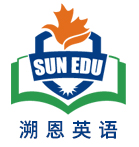 21.What do we know about the author from the first paragraph?
A. He has written dozens of plays.
B. He has a deep love for the theater.
C. He is a professional stage actor.
D. He likes reading short plays to others.
22. What does the author avoid doing in his work?
A. Stating the plays’ central ideas.
B. Selecting works by famous playwrights.
C. Including various types of plays.
D. Offering information on the playwrights.
I am an active playgoer and play-reader, and perhaps my best reason for editing this book is a hope of sharing my enthusiasm for the theater with others. To do this I have searched through dozens of plays to find the ones that I think best show the power and purpose of the short play.
Each play has a theme or central idea which the playwright(剧作家) hopes to get across through dialogue and action. A few characters are used to create a single impression growing out of the theme. It is not my intention to point out the central theme of each of the plays in this collection, for that would, indeed, ruin the pleasure of reading, discussing, and thinking about the plays and the effectiveness of the playwright. However, a variety of types is represented here. These include comedy, satire, poignant drama, historical and regional drama. To show the versatility(多面性) of the short play, I have included a guidance play, a radio play and a television play.
Passage 10   2020年浙江6月卷A篇
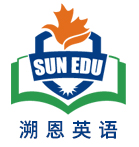 To get the most out of reading these plays, try to picture the play on stage, with you, the reader, in the audience. The houselights dim(变暗). The curtains are about to open, and in a few minutes the action and dialogue will tell you the story.
23. What does the author suggest readers do while reading the plays?
A. Control their feelings.			
B. Apply their acting skills.
C. Use their imagination.			
D. Keep their audience in mind.
Thanks
Books are the ladder of human progress.